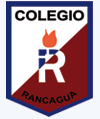 Colegio Isabel Riquelme             
U.T.P.
Guía de tGuía Digital N°2 raGGORIENTACIÓN  6° básico
ASIGNATURA: ORIENTACIÓN
CURSO: 6° BÁSICO
DOCENTE: Silvia Castillo Jara
SEMANA: 06 al 10 de abril
Solidaridad
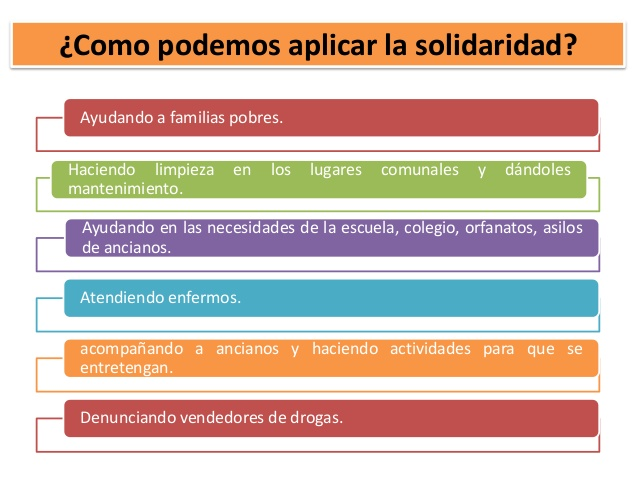 Recuerda…